Jaarverslag 2024
2024 Borgen bewonersorganisatie
Energiecoöperatie in 2024 zeven jaar
Mijlpaal was dit jaar het convenant met de gemeente tot 2030
Financiering voor het opbouwen van de basisorganisatie
Begonnen met aannemen energiecoördinatoren per dorp
Versterken teams energiecoaches en spreekuren per dorp
Een directeur voor de basisorganisatie
Een bureauorganisatie
Opbouwen financiële organisatie voor de toekomst
Voorbereiden nieuwe digitale organisatie
Een vertrouwenspersoon
Projectleiders
Bedrijventeam (besparing en grote daken)
Energiegemeenschap (met opwek en levering)
Buurtwarmte
Brede duurzaamheid
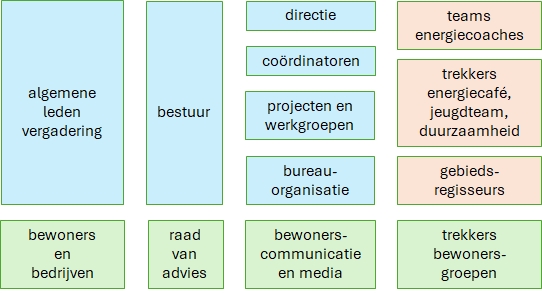 Vanuit principes organiseren
Bewonersorganisatie
Onafhankelijk
Werkt vanuit de lokale samenleving aan vier pijlers van energietransitie
Door bewoners voor elkaar
Investeert in relaties met bewoners
Organiseert het gesprek
Brengt vragen, kennis en mogelijkheden rond energie bij elkaar
Functioneert als platform van en voorlokale deskundigheid
Is voorbereid op grote vraagstukken
Vormt lokale energiegemeenschappen
Landelijke beweging
Maakt deel uit van de coöperatieve beweging
Positioneert de derde weg naast publiek en privaat 
Bestaat als energiegemeenschap (energiewet)
Borgt zeggenschap en eigenaarschap bewoners
Zet in op uitdaagrecht en opgroeirecht
Geen commercieel bedrijf en geen aanbestedingen
Maatschappelijke basis voor opdrachten
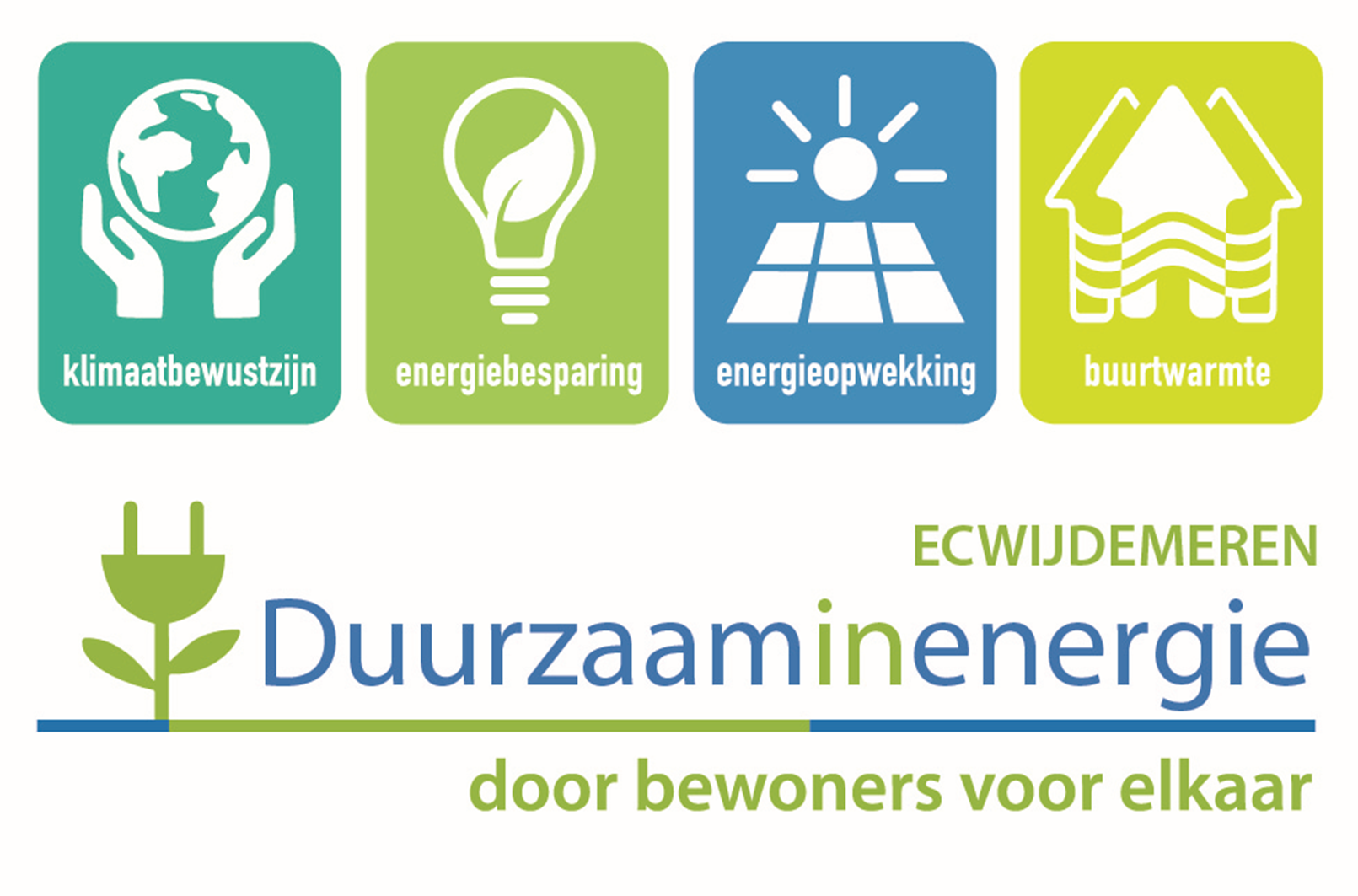 Lokale Isolatieaanpak (LIA)
Uitvoering door de Energiecoöperatie
In 2024 aan meer dan 100 bewoners uitgekeerd
Een  regeling voor woningeigenaren met de volgende voorwaarden: 
WOZ  maximaal € 553.000 (WOZ Wijdemeren 2023)
Energielabel D, E, F of G of minimaal twee maatregelen nodig
Bewoner gaat minimaal één maatregel uitvoeren
Woninglabel stijgt met de maatregel naar B of C
Bewoner ontvangt € 1200 subsidie en een maatwerkadvies
Een burenbonus van € 250 als twee buren meedoen
Ook voor doe-het-zelf!
Naast deze lokale subsidie ook de ISDE subsidie via het rijk
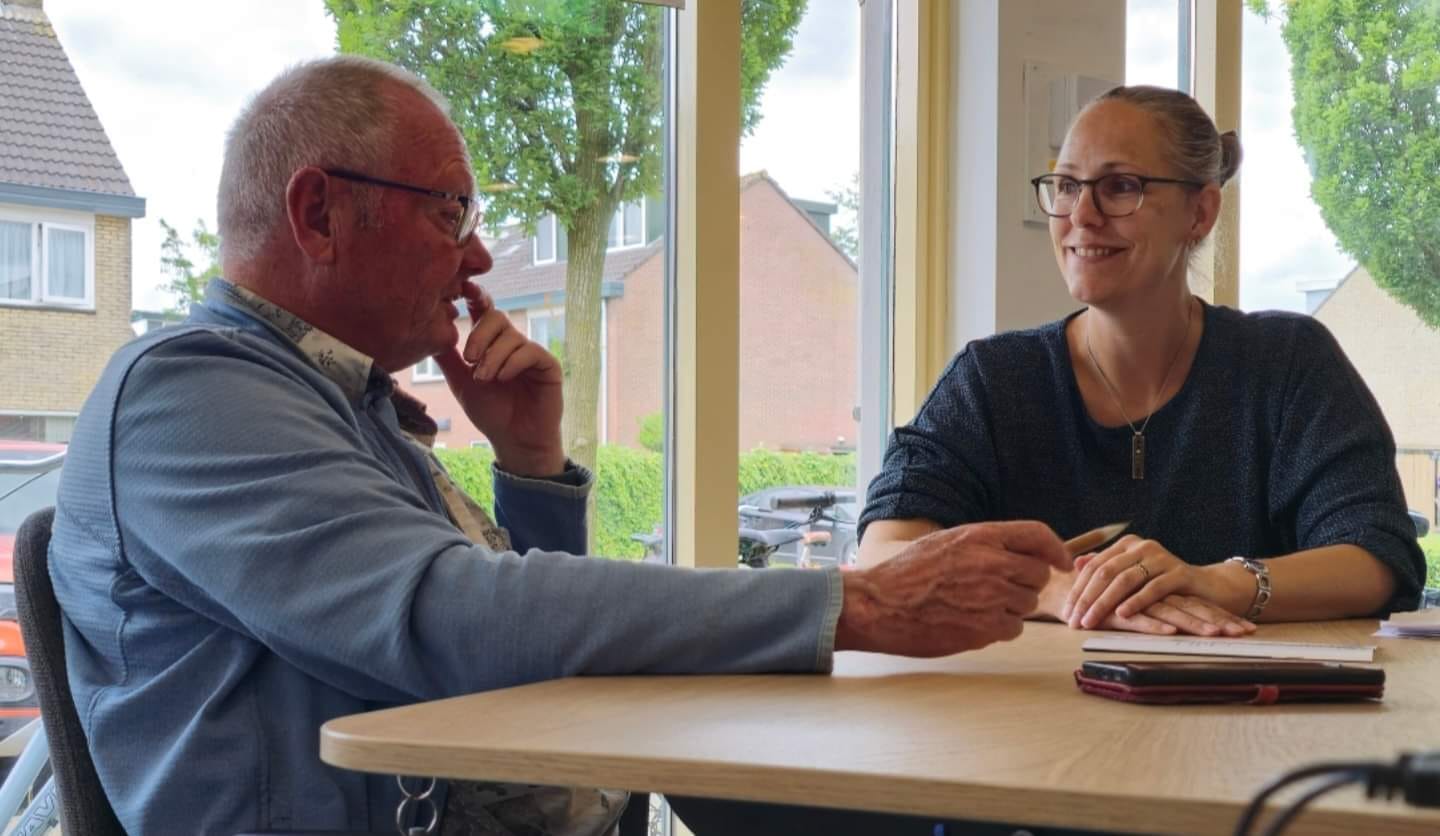 Uit budget energiearmoede speciale bijdrage voor mensen met minimum inkomen (€ 4000)
Wordt nog maar beperkt gebruik van gemaakt
Winteracties
In de winter tussen oktober en maart doen we speciale acties die door de vrijwillige energiecoaches worden uitgevoerd:
 
Warmtescans 
Waterzijdig inregelen
Zet ‘m van 60 op 50
Bewust je huis verwarmen

Winter 2024 hebben we naast de
inzet van energiecoaches voor de winteracties ook doe-het-zelfcursussen warmtescans 
en waterzijdig inregelen georganiseerd.  Deze doe-het-zelf cursussen voor bewoners zijn goed bezocht. Vier cursussen van gemiddeld acht bewoners.
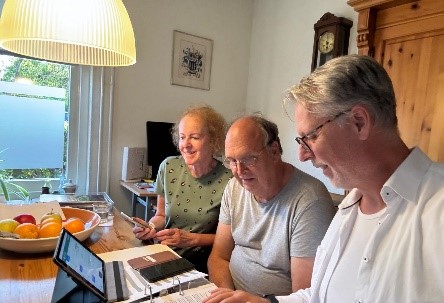 Energie educatie Kompas op Groen
In 2024 vijf scholen Kompas op Groen 
Tentoonstelling met opdrachten
Gebouwd aan Dorp van de Toekomst
Thuis opdracht voor junior energiecoach
Energieloket – Energiecafé - Duurzaamheidscentrum
Energieloket 
Dagelijks geopend in Kortenhoef
Wekelijks in de Loosdrecht en Nederhorst den Berg
Dagelijkse bereikbaar via telefoon, email en website

Energiecafé
Wekelijks actuele thema’s in Kortenhoef, Loosdrecht en Nederhorst den Berg

Duurzaamheidscentrum
Dagelijks geopend van 9-17 uur
Ingericht met veel inspiratie op het gebied van energiebesparing, ventilatie, warmte en duurzaamheid.
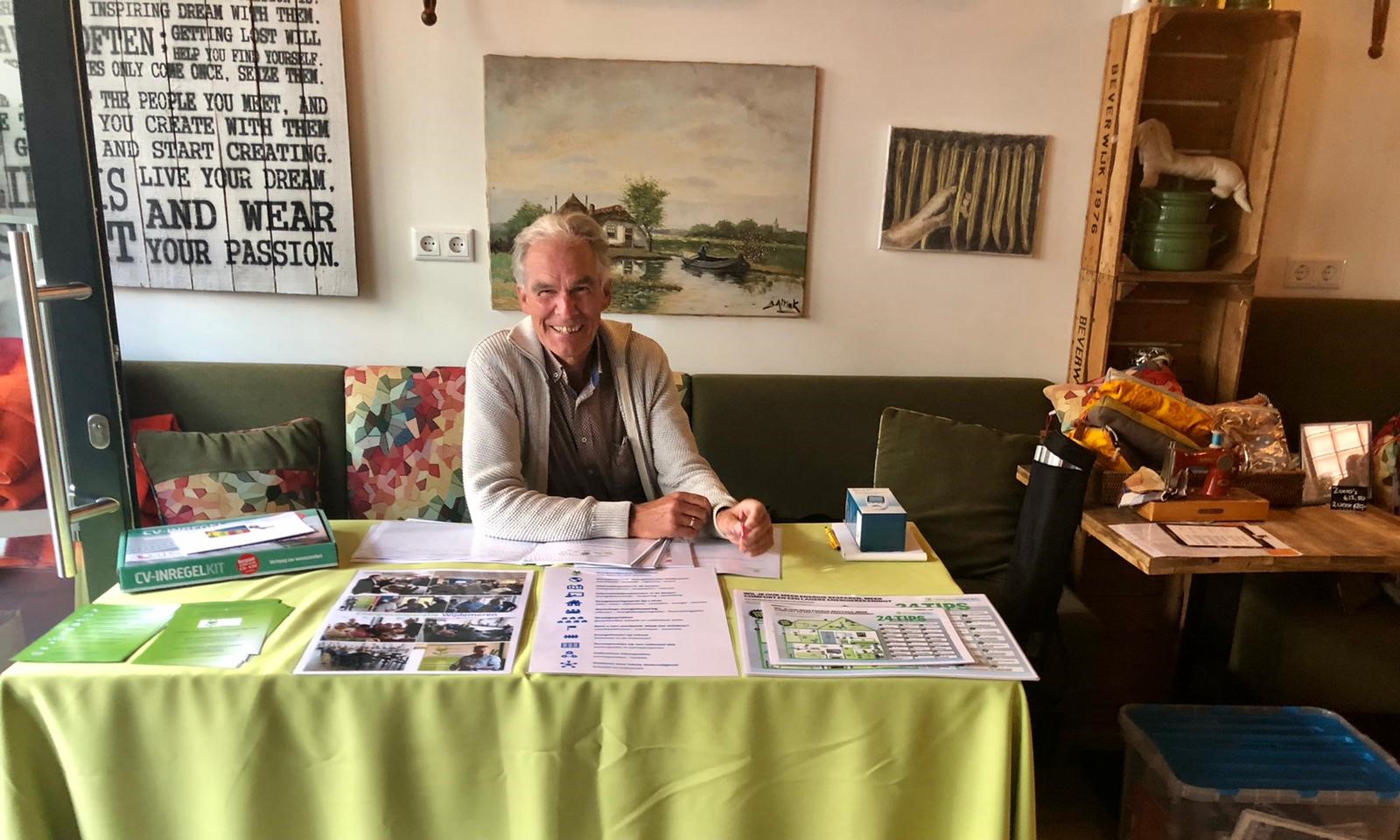 Teams energiecoaches
In elk dorp is een team vrijwillige energiecoaches actief. Wekelijks worden de aanvragen van bewoners verwerkt en worden energiecoachgesprekken ingepland met een diversiteit aan vragen:
 
Isolatie- en verduurzamingsvragen
Lokale Isolatie Aanpak (LIA) Bespaarmogelijkheden
Beperken energiegebruik
Winteracties 
Energieklusacties
Straatgesprekken en collectieve inkoop

Er zijn in 2024 134 aanvragen voor energiecoaches
Meer dan 100 LIA
Daarnaast doen energiecoaches mee met straatgesprekken en energieloket.
Het bedrijventeam
Duurzame bedrijvenMet bedrijven de mogelijkheden tot verduurzaming verkend. Soms kleine stappen met veel impact, zoals LEDlampen of schoonmaken van een koelinstallatie. Waar mogelijk is ook voorbereid op handhaving van de omgevingsdienst
Zon op grote daken
Bedrijven gestimuleerd en ondersteund bij de stap naar zonnepanelen. Inmiddels 30% van de grote daken belegd met zonnepanelen.
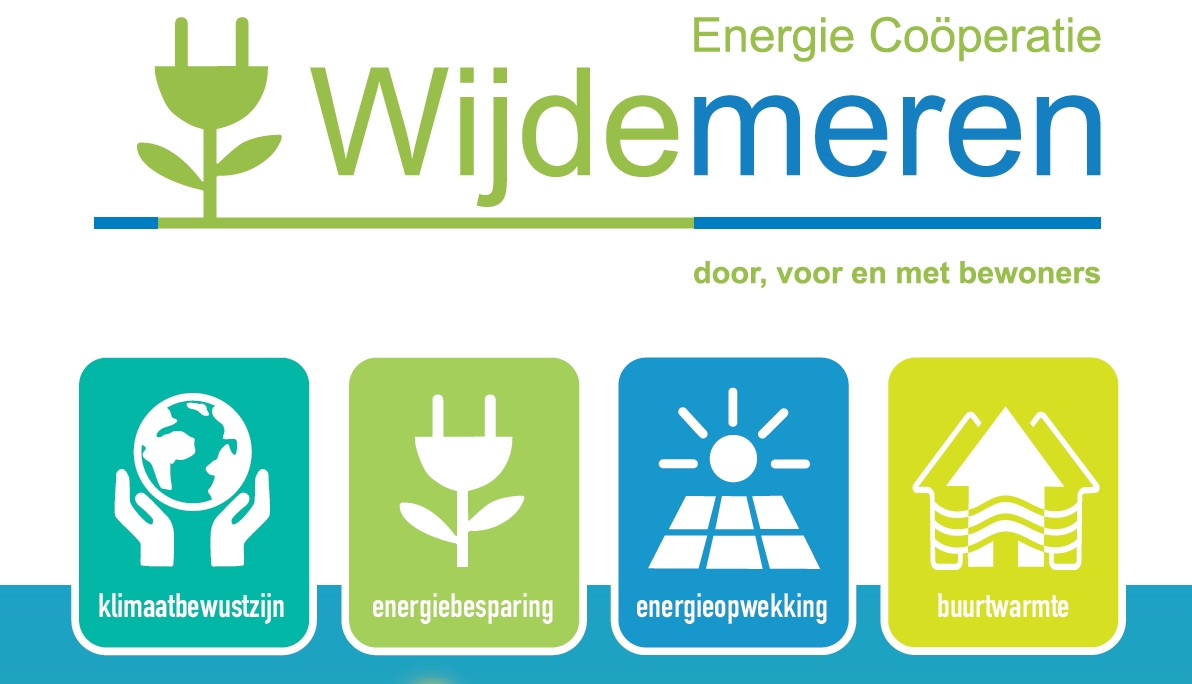 Energiegemeenschap (opwek en levering)
Energiegemeenschap (opwek en levering)
In de energiewet: wij bestaan!Focus op opbouwen van een energiegemeenschap voor opwek en levering samen met om|nieuwe energie 
20% energielevering aan gemeente via om|nieuwe energie
Probleem: Extra kosten voor onze zonnestroom installaties, minder opbrengst
Toekomst als saldering er af is ws betere regeling voor PCR
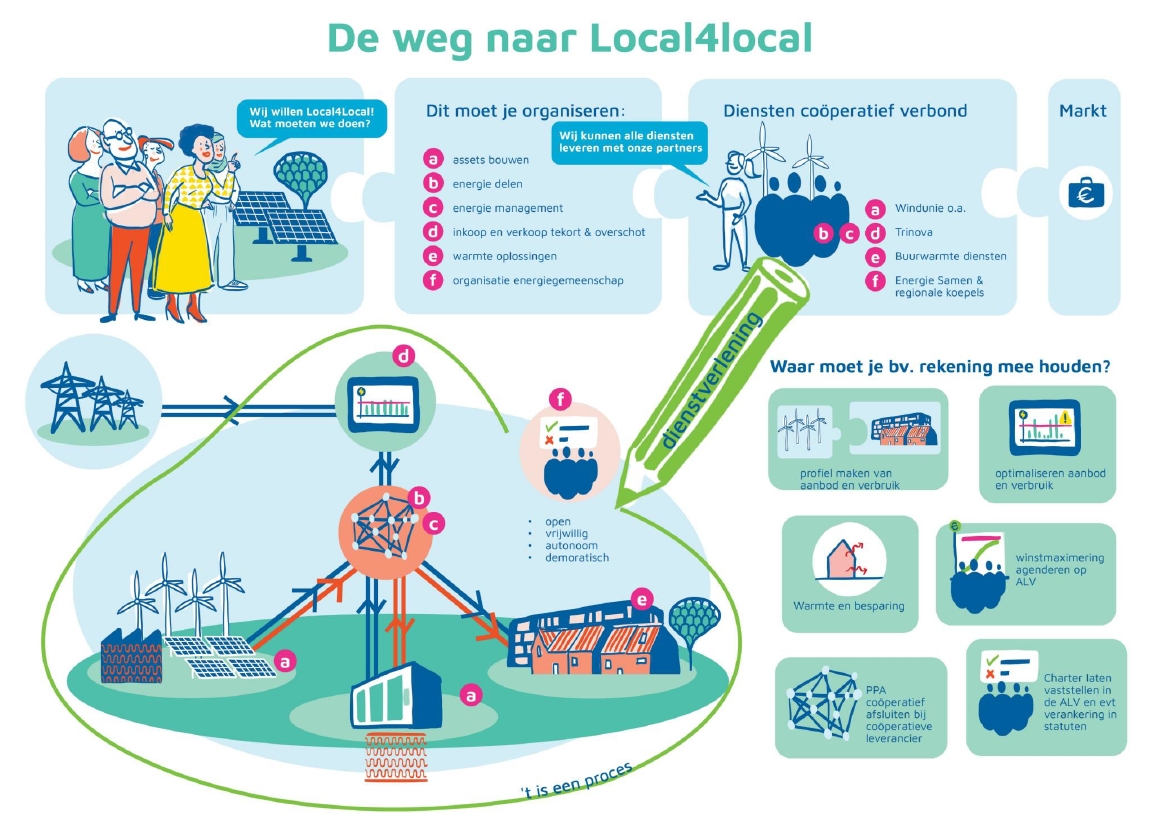 2024 Focus op Bronnet Blijkpolder en Kortenhoef
Van MTwarmtenet naar Bronnet
Najaar 2023 op initiatief bewonersgroep overstap gemaakt. In 2024 nader uitgewerkt
Keuze van de bron
Bron RWZI effluent of Spiegelplas-Natura 2000
Local4local Voorbereiden energiedeleneind 2024 aangemeld en geselecteerd voor opschalingsproject local4local
Bronnet meer toekomstbestendig
Efficiënter en duurzamer
Individuele warmtepompen zonder buitenunits en storende buitengeluiden(maakt leefbaarheid in de wijk groter)
Sluit aan bij een groeiende koudevraag
Flexibeler voor bewoners die verder willen verduurzamen
Blijkpolder - Nederhorst den Berg – Wijdemeren
Buurtverkenning
Bewonersavonden
Straatgesprekken
Huis aan huisbezoeken

Alle koopwoningen zijn bezocht
83% van de bezochte bewoners heeft intentie getekend om mee te doen 
74% van de bezochte bewoners heeft inductie

Huis aan huis bezoeken huurdersBuurtverkenners zijn daar nu mee bezig

Voorbereiden huisopnames
Blijkpolder (wijk Nederhorst den Berg)531 woningen
Bouwjaar vanaf 1985
31% woningcorporatie
Samenwerkingspartners Buurtwarmte
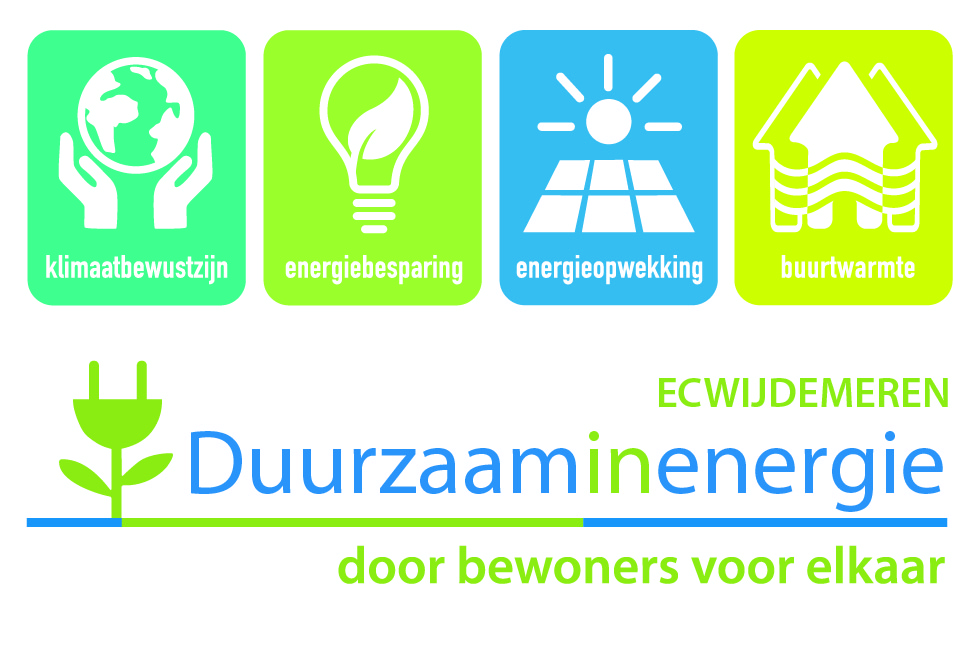 Vier Buurtwarmte initiatieven Energiecoöperatie Wijdemeren
Door gemeente Wijdemeren opgenomen in TVW
Opdracht gemeente voor wijkuitvoeringsplannen naar Energiecoöperatie:projectleiding, coördinatie bewonersgroep, huis aan huisbezoeken en toewerken naar een coöperatief warmtebedrijf
Bronnen TEA-RWZI (Kortenhoef Noord), TEO-Spiegelplas (Blijkpolder) en individuele bronnen (Onderzoek Ankeveen)
Samenwerkingsovereenkomst Gemeente, Waterschap AGV en Energiecoöperatie
Samenwerking Schouten Techniek en Sturm Infra om tot een concreet ontwerp te komen
Woningcorporaties G&O en de Alliantie 
Liander netbeheer 
Om|nieuwe energie als dienstverlener voor de levering.
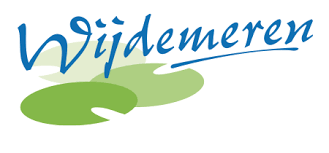 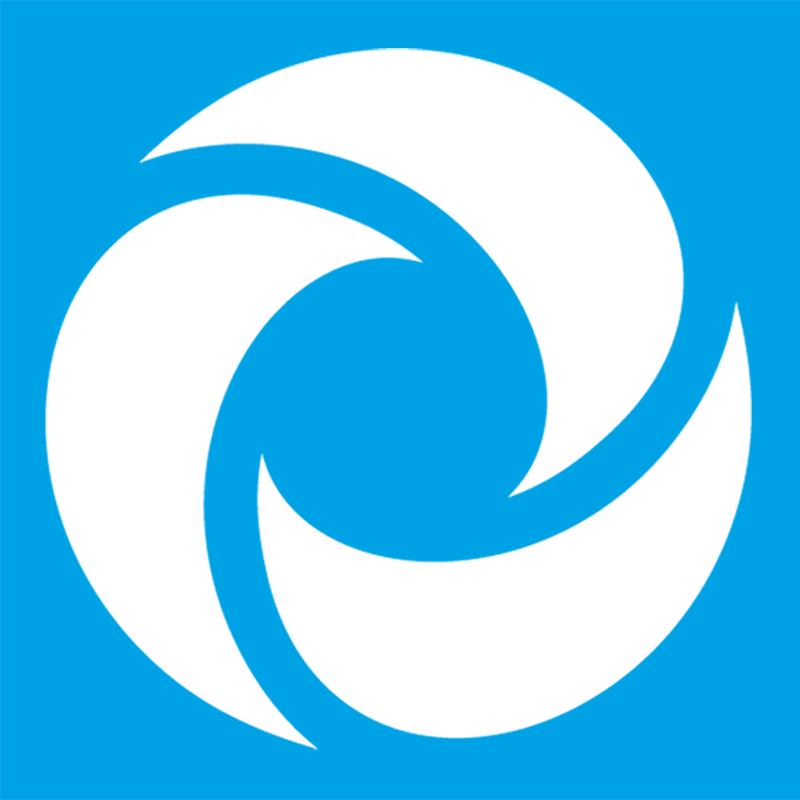 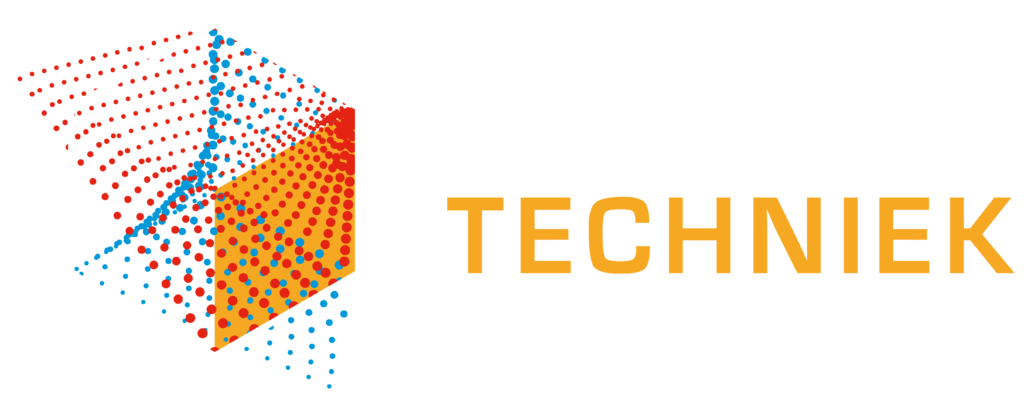 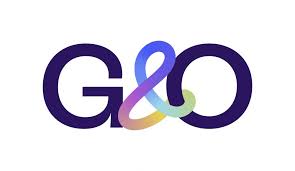 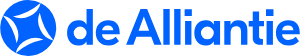 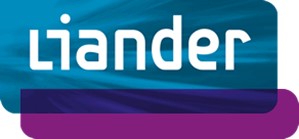 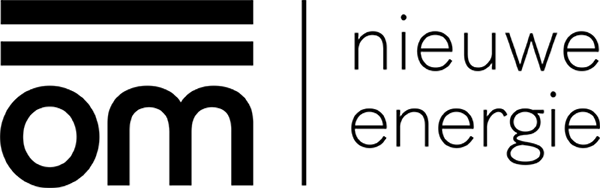